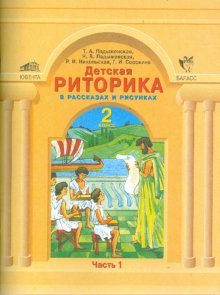 Занятие № 2
Чему учит наука риторика?
Автор: Астафьева Ольга Валерьевна
учитель начальных классов
МБОУ СОШ № 15 г. Владимира
Риторика не просто древняя, а древнейшая наука. Своего расцвета она достигла в Древней Греции, примерно 2500 лет (две с половиной тысячи лет) назад. Как видишь, очень давно.    Древние греки считали риторику очень важной наукой, нужной каждому человеку. Поэтому риторике учили в школе специально, как чтению и письму.
Учили говорить, то  есть:
объяснятьсообщатьинформироватьхвалитьвоспеватьприветствоватьубеждатьспоритьдоговариватьсяпризыватьвоодушевлять и т. д.
При этом каждого учили говорить так, чтобы его слушали, понимали, чтобы он добивался своей цели.     Потом уже стали учить писать так же хорошо.
Итак, риторика учит говорить и писать искусно, умело, успешно.
говорить                    писать
ЯРКО
ЯСНО
ТОЧНО
ОТЧЁТЛИВО
ЧЕТКО
ИСКРЕННЕ
ОТКРОВЕННО
ИСКУСНО
УМЕЛО
УСПЕШНО
УДАЧНО
ПЛАВНО
СВОБОДНО
СКЛАДНО
УВЛЕКАТЕЛЬНО
УБЕДИТЕЛЬНО
ТОЛКОВО
РАЗУМНО
ПОНЯТНО
Проверь себя!
Риторика – это наука, которая …
учит говорить и писать искусно, умело и успешно.
Что нового мы сегодня узнали?Что повторили?
Молодцы!
1. Тексты, задания и иллюстрации из учебника для 2-го класса «Детская риторика в рассказах и рисунках» Т. А. Ладыженской, Н. В. Ладыженской, Р. И. Никольской, Г. И. Сорокиной2. Задания из методических рекомендацийдля учителя по курсу «Риторика» для 2 –го класса Т. А. Ладыженской, Н. В. Ладыженской, Р. И. Никольской, Г. И. Сорокиной 3. Разработки уроков с сайта  www.school2100.ru

4. Картинки с images.yandex.ru
Список используемых источников: